Сложение и вычитание десятичных дробей
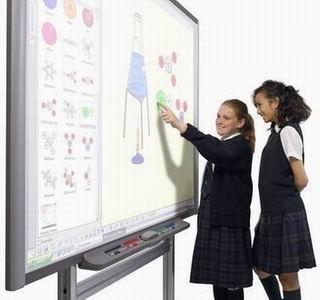 Учитель математики Четырина Зоя Владимировна МБОУ «Горельская СОШ» в селе Малиновка
Выбрать десятичные дроби
Некоторое число удовлетворяет  одновременно трём неравенствам. Найдите его:
3,5  <         < 4,1

3,7  <         < 4,0

3,6  <         < 3,9
3,8
Вычислите
6,4+4,2=
40,2-10,2=
16,3+6,5=
5-2,4   =
9,5-2,7  =
10,5-5,3 =
3,9+2,3 =
5,5+0,76 =
Проверка
6,4+4,2=10,6
40,2-10,2=30
16,3+6,5=22,8
5-2,4   =2,6
9,5-2,7  =6,8
10,5-5,3 =5,2
3,9+2,3 =6,2
5,5+0,76 =6,26
Найдите все натуральные числа, расположенные между числами 21,54 и 28,97.
28
24
22
29
21
25
30
20
27
Восстановите запятые
52+18=7                          
3+108=408
63-27=603
20-48=152
60-73=527
Проверка задания
5,2+1,8=7
3+1,08=4,08
63-2,7=60,3
20-4,8=15,2
60-7,3=52,7
На берегах рек наших лесов живут бобры. Найдите длину бобра в дециметрах. Поможет вам в этом удивительный квадрат.
1. Из первой строки выберите наименьшее число.
2. Из второй строки выберите наибольшее число.
3. Из третьей строки выберите не наименьшее и не наибольшее число.
4. Найдите сумму трёх этих чисел.
10 дм
тест
1. Вычислите:
      3,46+5.54
а) 8,0; б) 9,11; в)9,10; г)9,0
       5,64-2,35
 а)3,39; б)3,29; в)4,29; г)3,49
    2. Сравните:
   2,24 и 2,024
  а)больше; б) меньше; в) равно
Тест
3. Решите уравнение:
      3,52+х=7,92
 а)5,4; б)4,5; в)4,4; г)4,50
  
   4. Вычислите и запишите ответ.
       (12,29+10,31)-(12,35-10,24)
Это очень интересно
Дробь 0,001 очень мала. Например 0,001с.  Но за это время земной шар перемещается вокруг Солнца на 30 м, звук в воздухе проходит 33м, а комар успевает за это время взмахнуть вверх и  вниз своими крылышками.
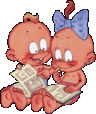 Домашнее задание
№№ 1259, 1294,  1269
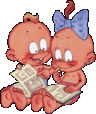